Структура управления МБДОУ ЦРР – Д/с №86 «Колокольчик»
Заведующая
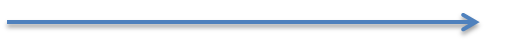 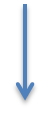 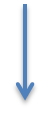 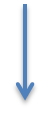 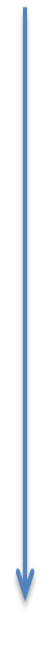 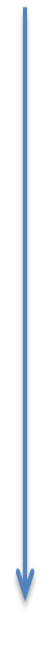 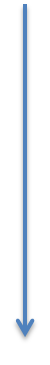 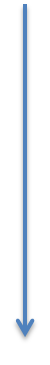 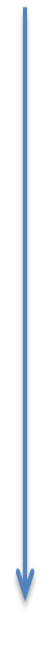 Управляющий совет
Совет родителей
Педагогический совет
Общее собрание работников
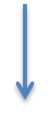 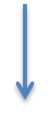 Специалист по охране труда
Заместитель заведующей по АХР
Заместитель заведующей по ОВР
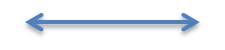 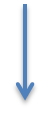 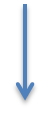 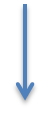 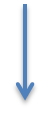 Специалисты
Воспитатели
Делопроизводитель
Инструктор по гигиеническому воспитанию
Специалист по кадрам
Младший обсл. персонал
Технический персонал
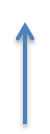 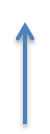 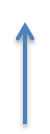 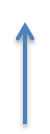 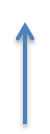